POVIJEST OLIMPIJSKIH IGARA
OLIMPIJA
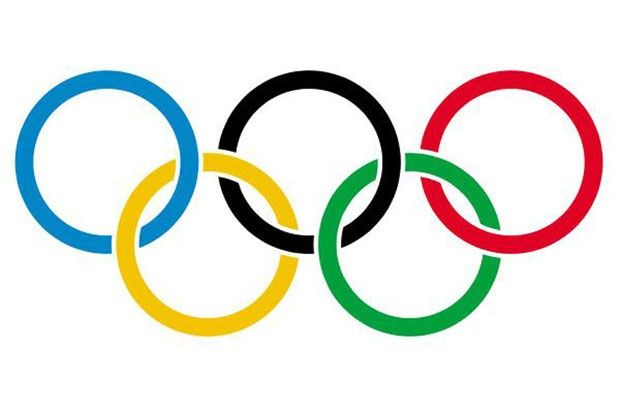 Mjesto namjenjeno Zeusovu kultu, otvorena su prva natjecana zvana Olimpijske igre!
Atleti
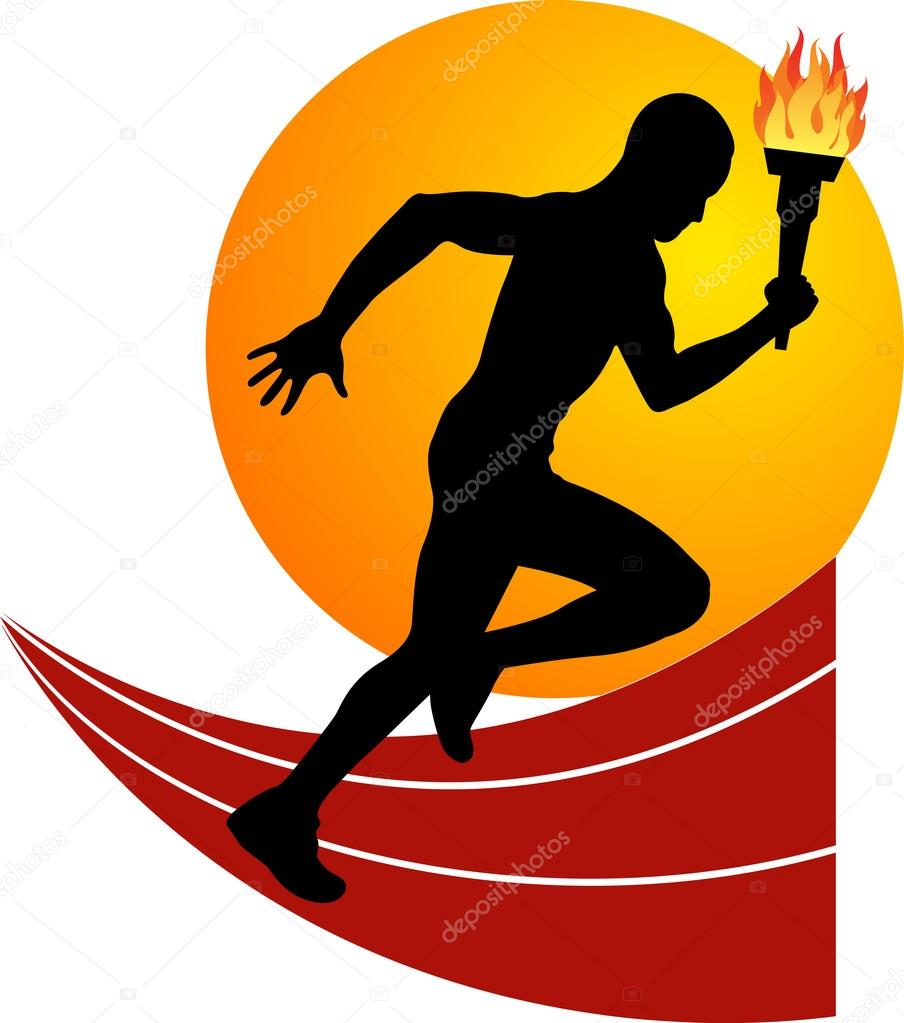 Atleti su bili natjecatelji Olimpijskih igara.
Kako bi svi atleti mogli sudjelovati prekidali su se ratovi i razne borbe. U početku su se atleti natjecali  odjeveni, a poslije bez odjeće. Pobjednicima igara podizani  su kipovi. Pobjednik bi bio ovjenčan vijencem od maslinovih grančica kao simbolom mira.
Početak olimpijskih igara
Datum početka po svojoj je prilici bio raniji, ali ceremonije i nastupi bili su skromniji u usporedbi s onima koji su sa vremenom na mjesto događaja privlačili golemu svjetinu koja je dolazila iz svih dijelova Grčke. Uzima se da su prve Olimpijske igre održane 776. g. pr.Kr. To je bio početak grčkog računanja vremena (grčke ere). Razdoblje između Olimpijskih igara zove se olimpijada. Igre su se održavale svake četiri godine. Natjecatelji su se okupljali u Olimpiji tridesetak dana prije početka igara. Tijekom igara Grci su prekidali sve sukobe  i sklapali primirja, a same igre su simbolizirale jedinstvo grčkih polisa.
Vrste igara
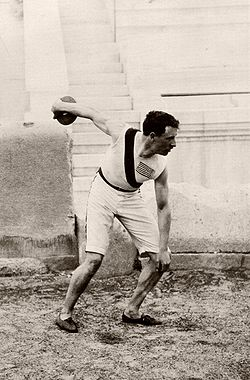 Natjecalo se u : trčanju bosih nogu, skoku u dalj s utezima, hrvanju , utrkama s kočijama, bacanju diska itd.
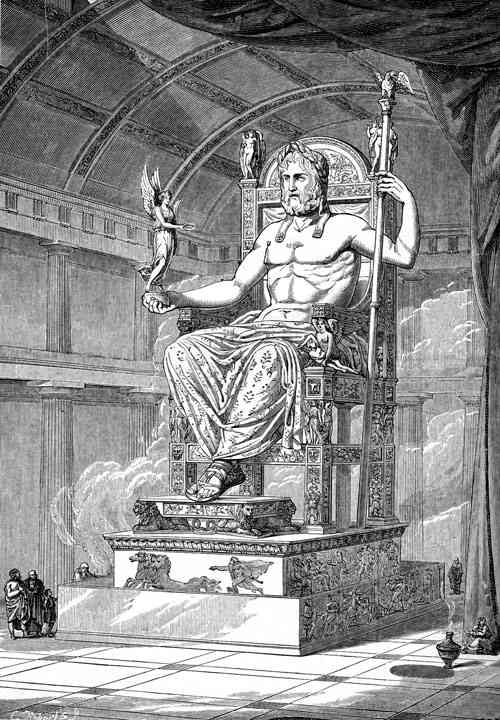 Vjerski značaji
Olimpijske su igre imale i veliki vjerski značaj ,veličale su i slavile vrhovnoga boga Zeusa kojemu su podigli i veliki kip u Olimpiji.
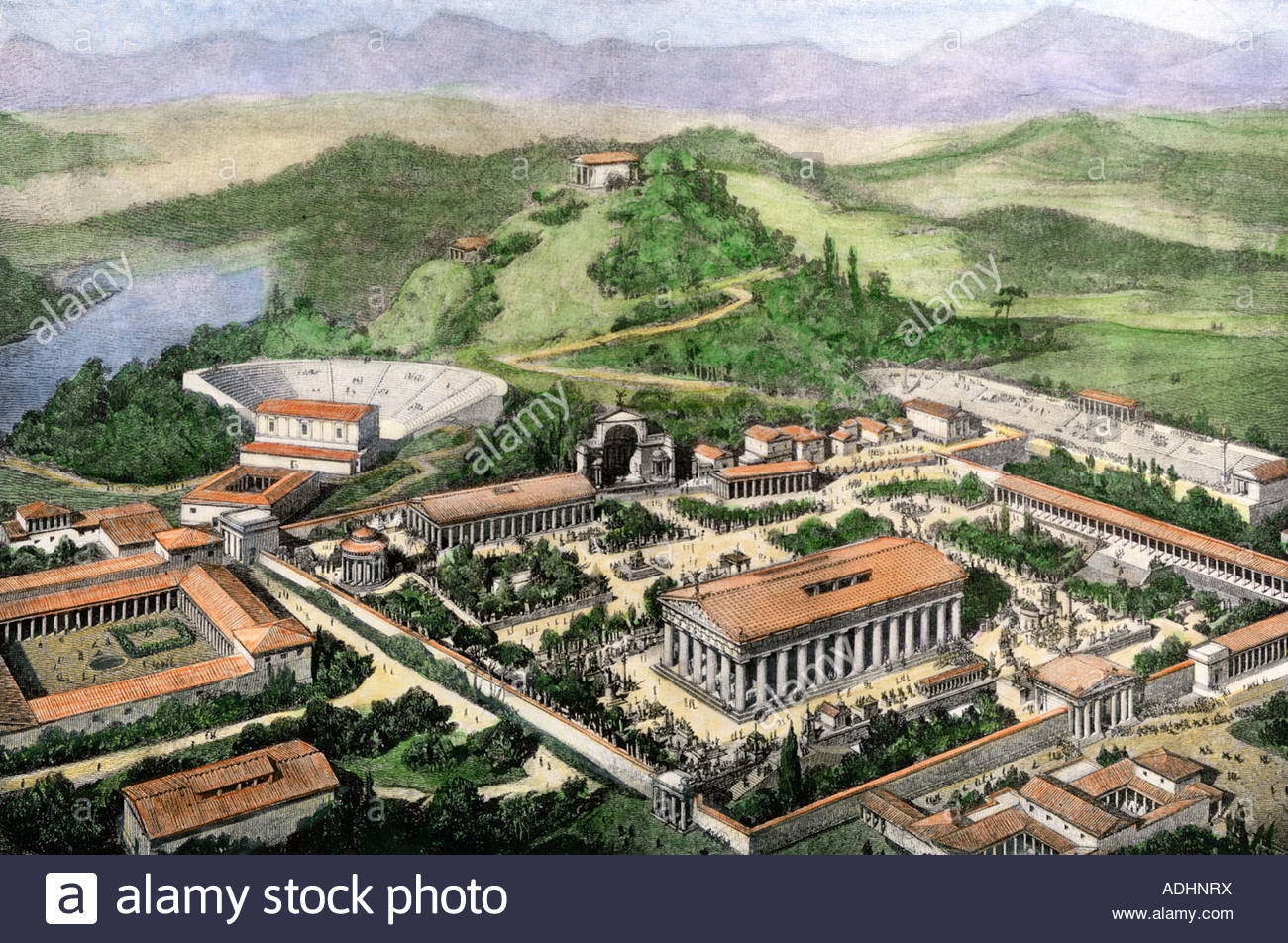 Održavanja
Olimpijske igre održavale su se svake 4 godine,a trajale su više dana.
Moderne olimpijske igre
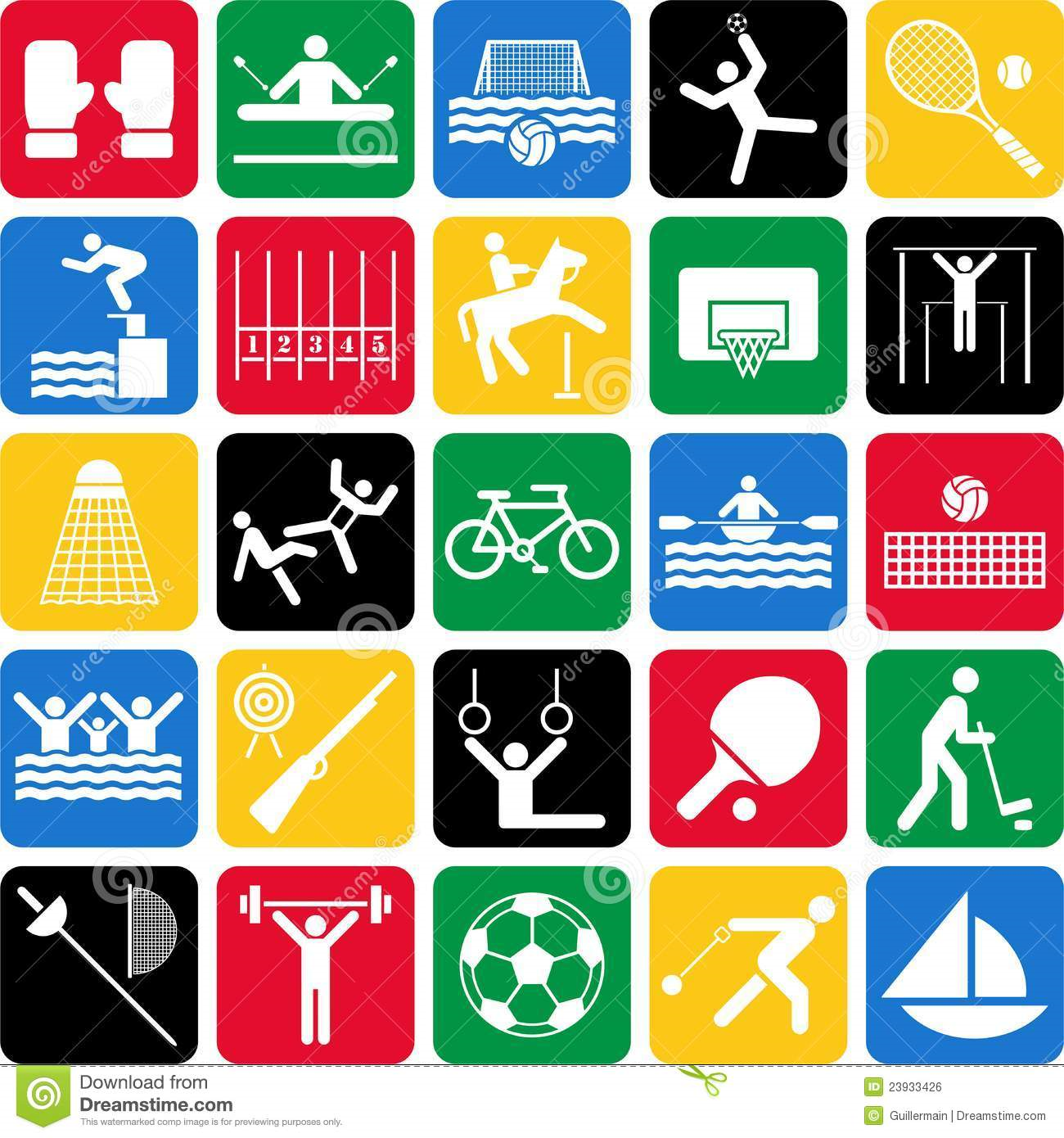 HVALA NA PAŽNJI  (napravile nika ćurković i klara grgić)